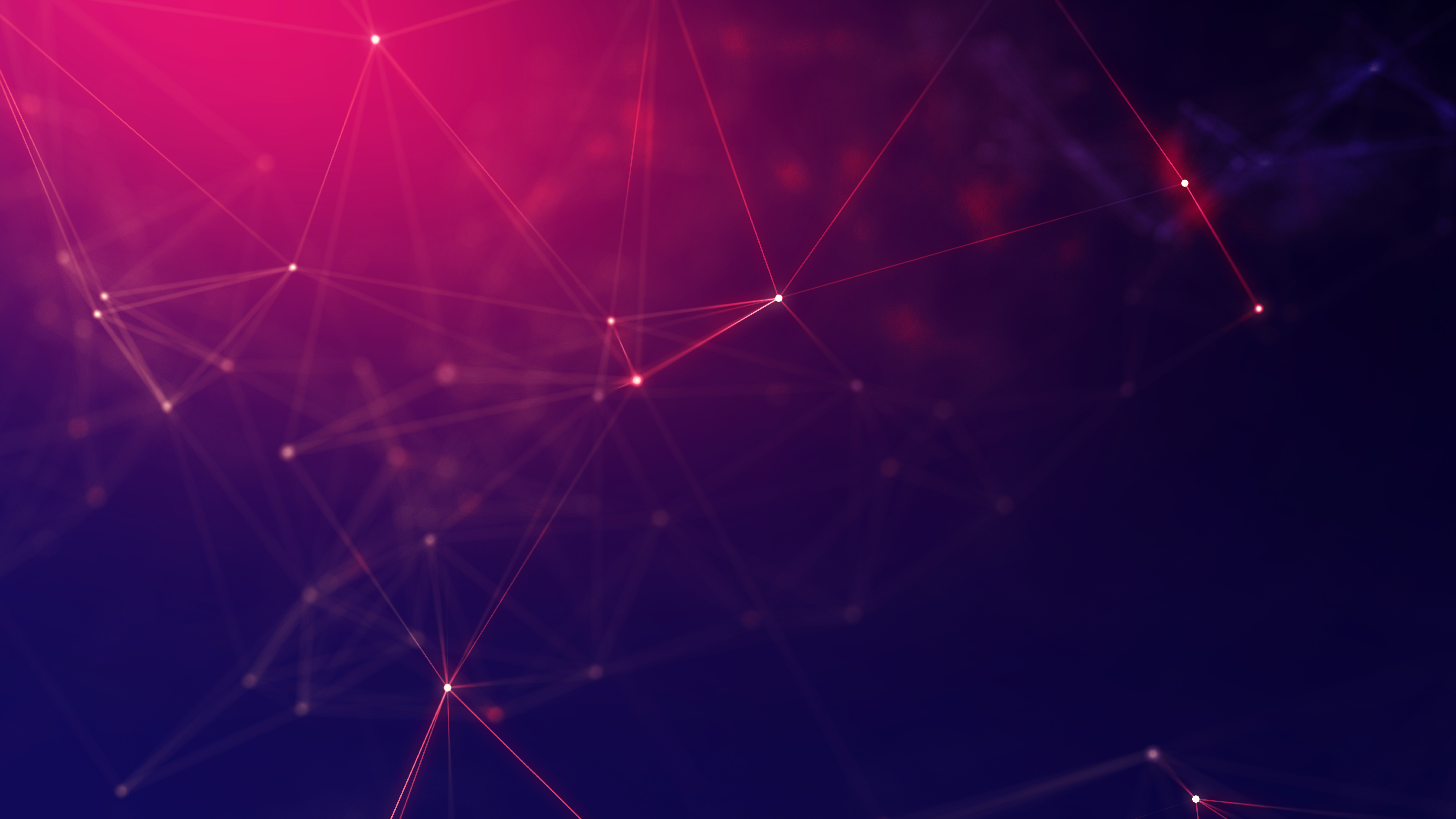 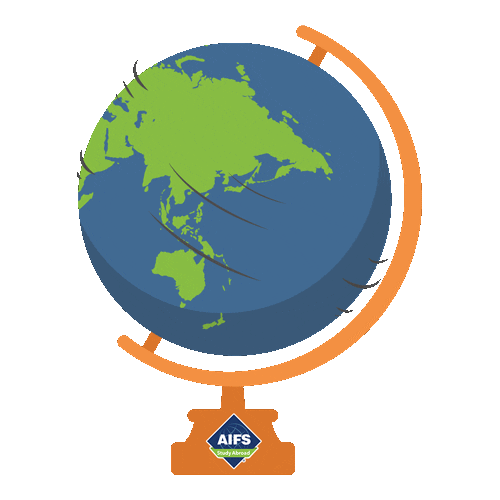 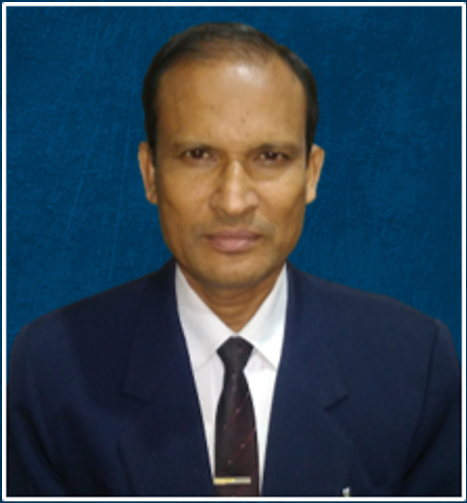 মোঃ লু্ৎফর রহমান
প্রভাষক, ভূগোল ও পরিবেশ বিভাগ
মোবাইল নংঃ ০১৭১২-১৭৫৮০২
ঋতুভিত্তিক ফসল ও বাংলাদেশের জলবায়ু
ভূগোল ২য় পত্র৪র্থ অধ্যায়
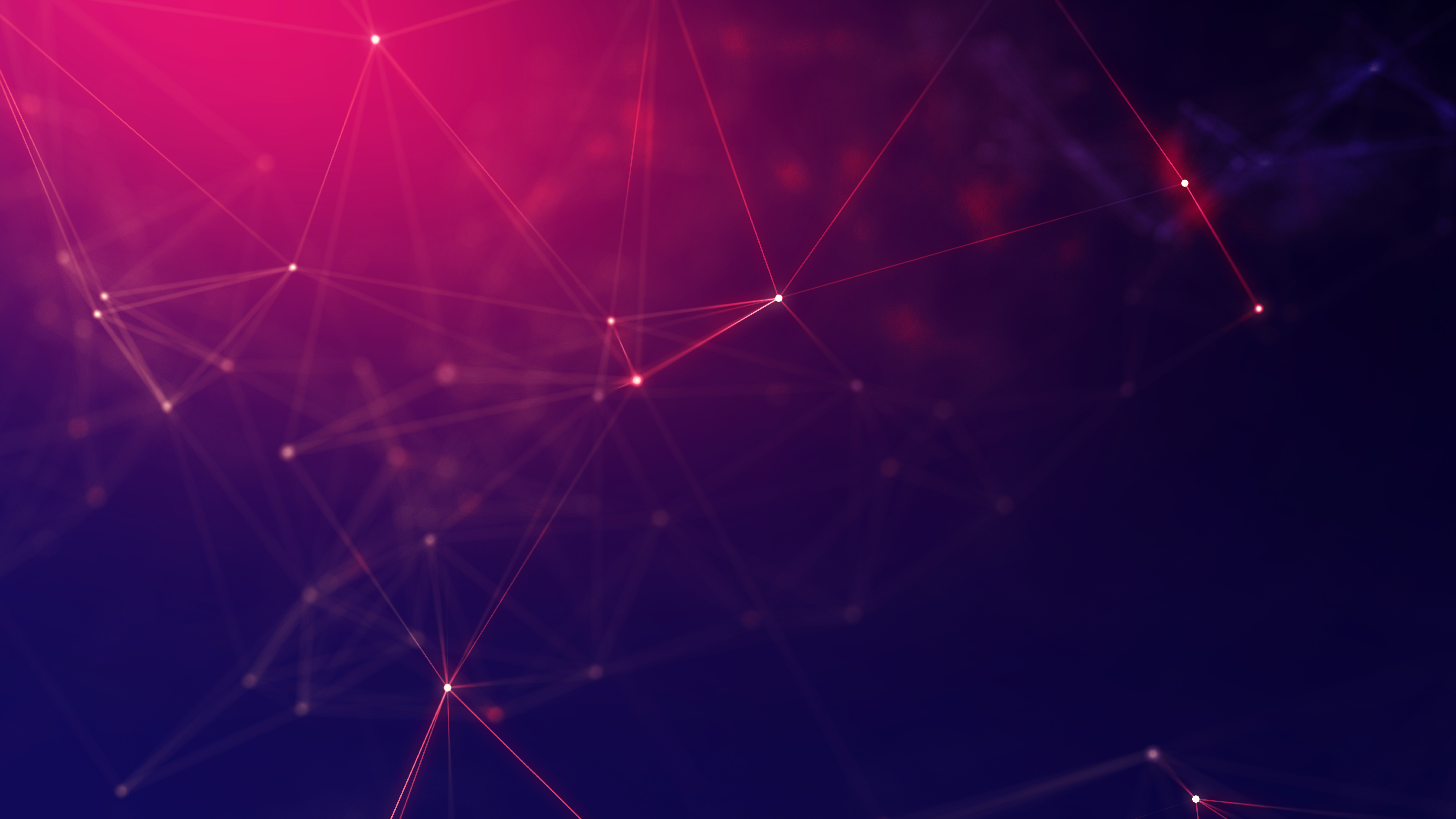 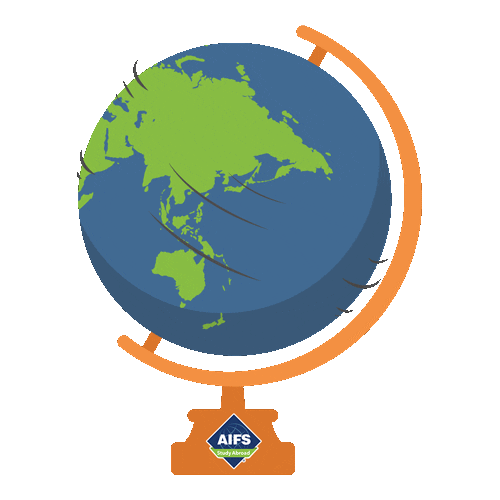 বাংলাদেশের প্রধান প্রধান ঋতু ও 
ঋতুভিত্তিক উৎপাদিত ফসল
ক) গ্রীষ্মকাল 
খ) বর্ষাকাল 
গ) শীতকাল
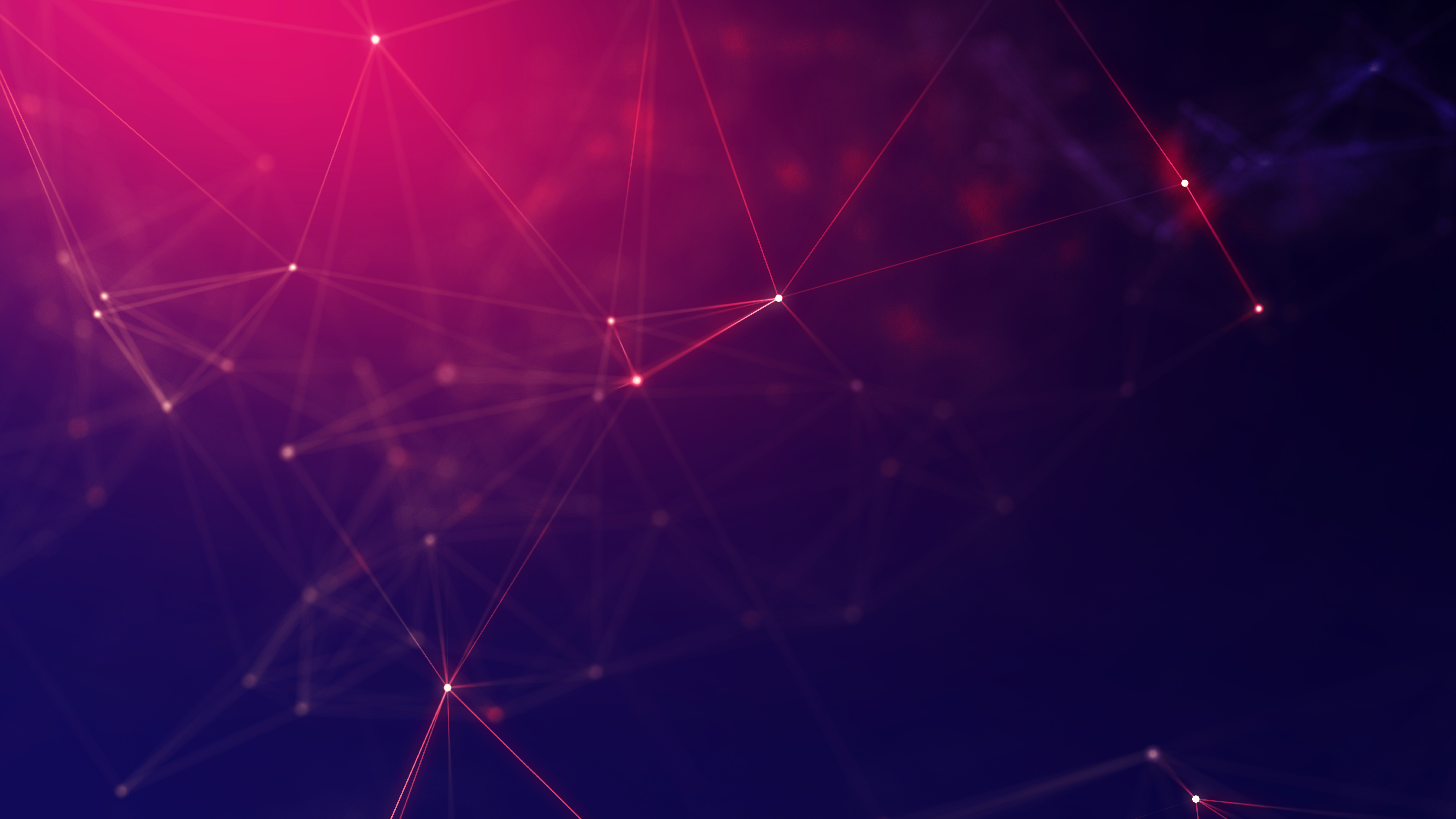 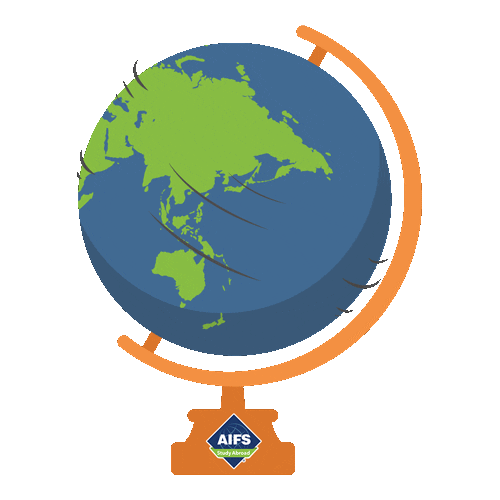 বাংলাদেশের কৃষির ওপর জলবায়ুর প্রভাব
১) মৃত্তিকায় পানি সরবরাহের ওপর প্রভাব 
২) চাষাবাদের ওপর প্রভাব 
৩) ফসলের ওপর প্রভাব 
৪) উৎপাদনের ওপর প্রভাব 
৫) কৃষিনির্ভর শিল্পের ওপর প্রভাব
বাংলাদেশের কৃষিজ দ্রব্যের ওপর জলবায়ুর প্রভাব
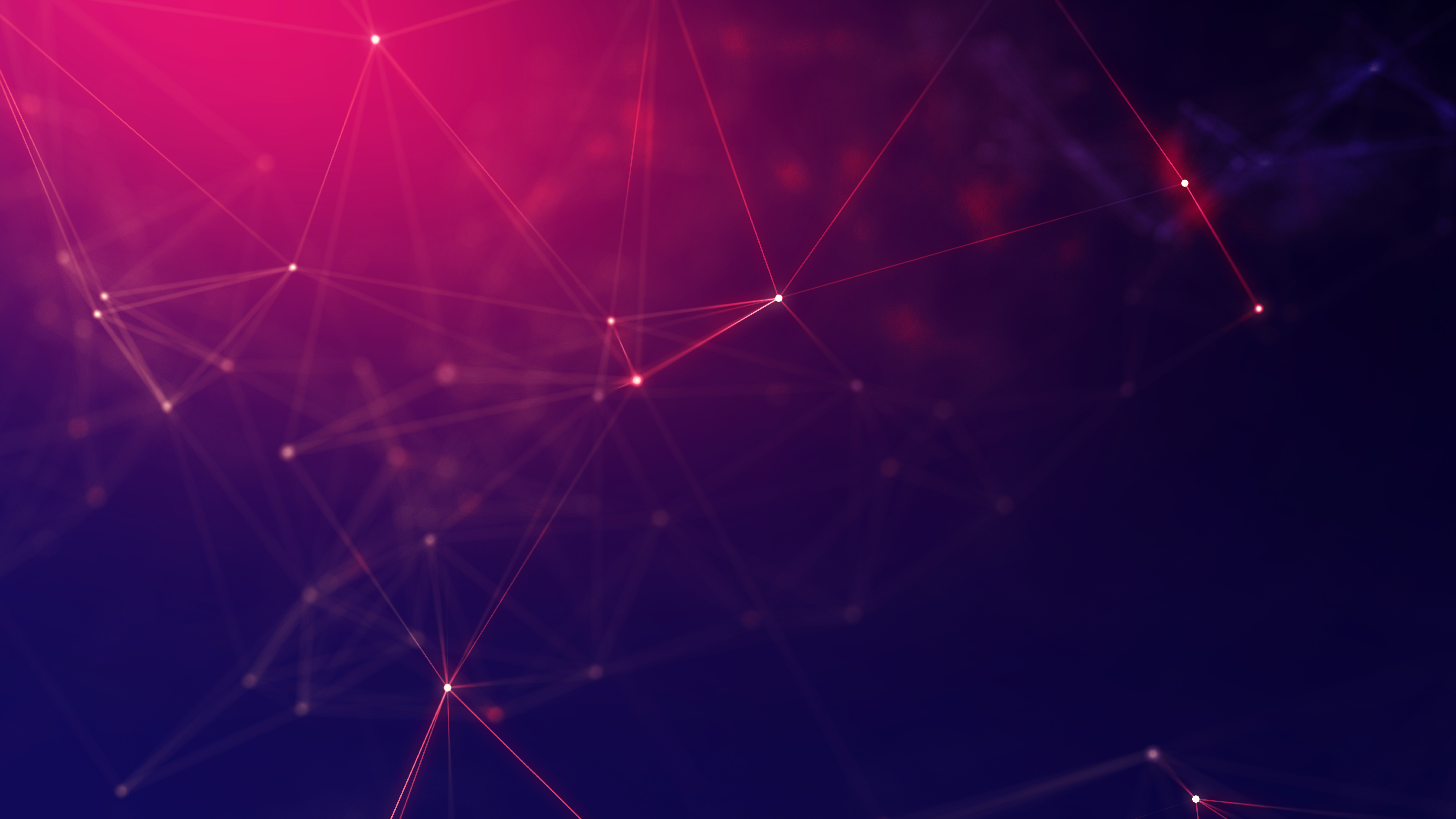 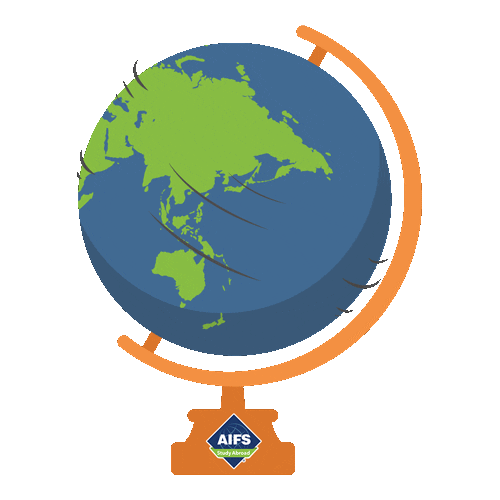 ধন্যবাদ